Kidney Sundays
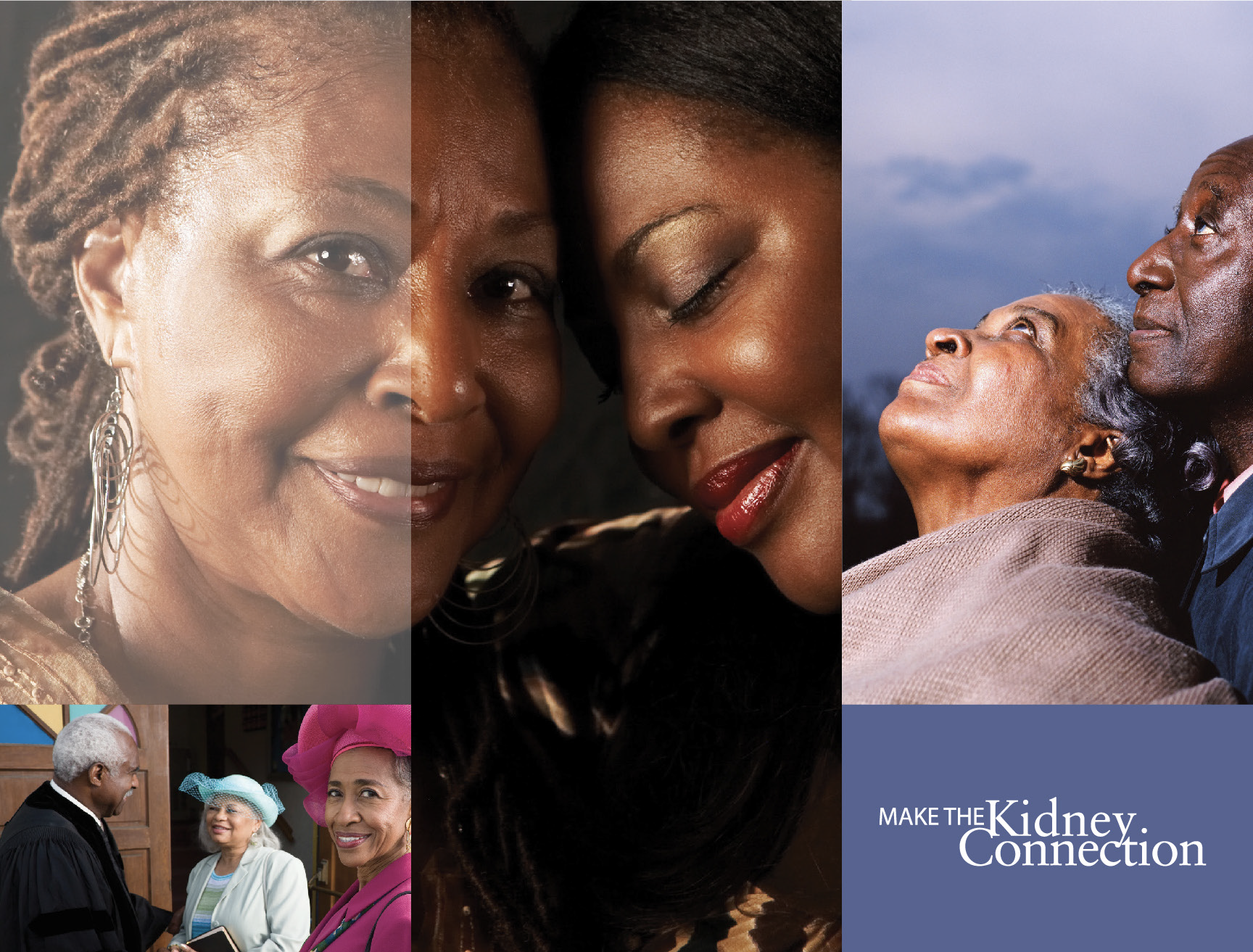 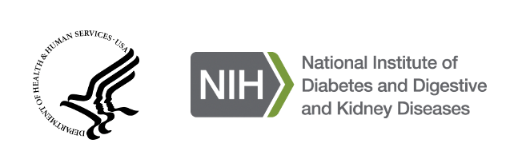 Introduction
Kidney disease mainly develops in people over 60 and those with risk factors and may lead to kidney failure. 
If kidney disease is diagnosed and treated early, kidney failure can be delayed or prevented. 
Learning about kidney disease, getting tested, and following your kidney health are important steps you can take to slow the progression of kidney disease.
2
Kidney Disease and Risk Factors
Diabetes and high blood pressure are the two leading causes of kidney failure. 
But there are other risk factors.
If you have any one of the following, you are at an increased risk for kidney disease:
diabetes 
high blood pressure 
heart disease 
family history of kidney failure
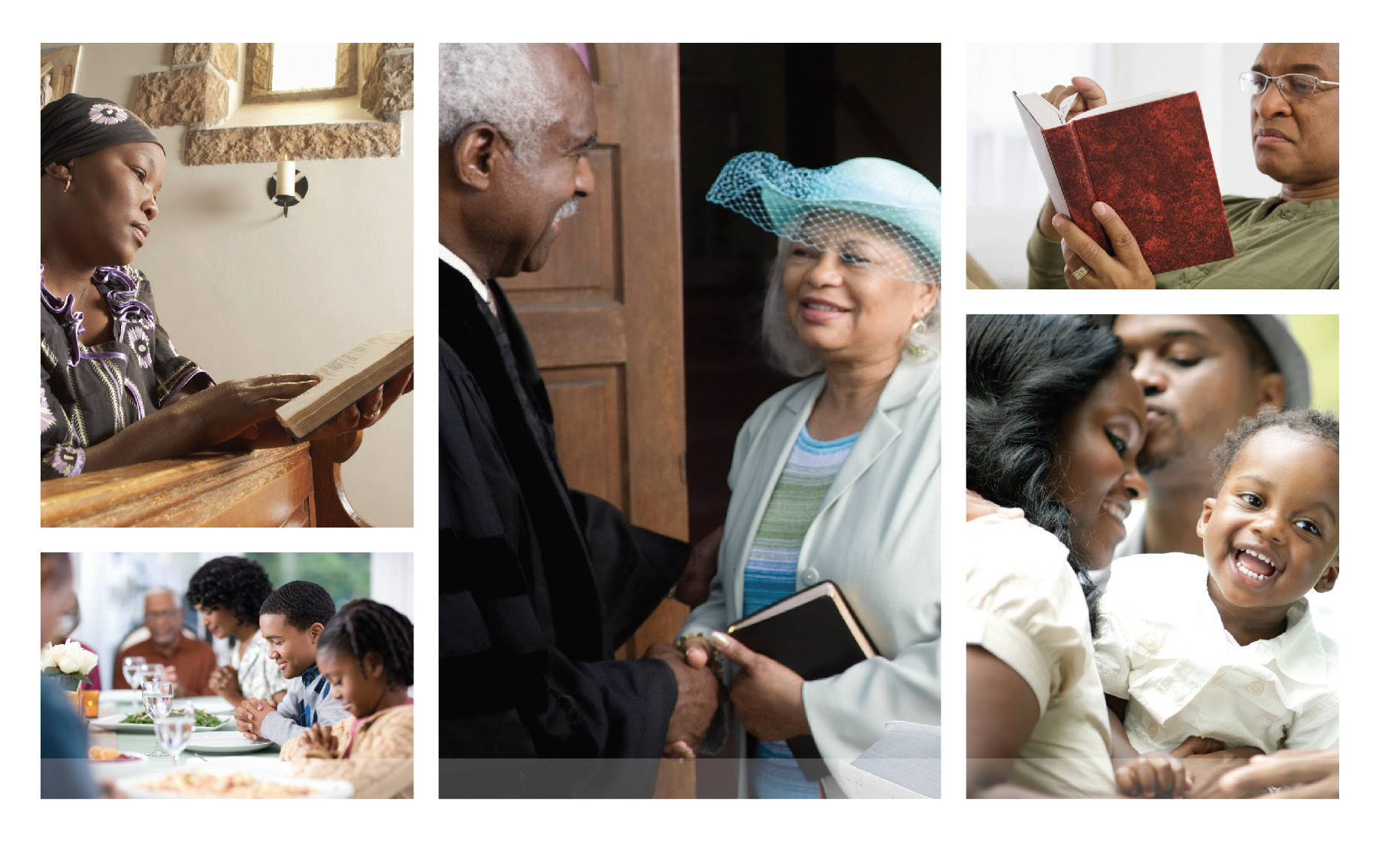 3
Testing and Treatment
If you have even ONE of the risk factors we have talked about—get tested.
Testing is the only way to know if you have kidney disease. 
Kidney disease usually has no symptoms. 
If kidney disease is found early, there are medicines that can slow down the progression of kidney disease.
4
Protecting Your Kidneys
Following your doctor’s advice can help reduce stress on your heart and blood vessels, which can help protect your kidneys. That means 
taking medicines as directed,
choosing healthy foods and drinks, and
being more physically active.
Managing your diabetes, high blood pressure, or heart disease is important for kidney health.
5
Be More Physically Active
Try these to add more movement to your daily life: 
Take the stairs instead of the elevator. 
Get off the bus one stop early and walk to your destination. 
Take a quick walk before or after work, if your schedule allows. 
Try biking or swimming for a change of scenery.
Modest amounts of physical activity can improve your health.
6
Look Out for One Another
Designate a Health Leader to be a “Health Buddy” 
Create a Living Healthy Committee
Make the Connection - check in on congregation members at risk
7
Learn More
Kidney Disease: www.niddk.nih.gov/health-information/kidney-disease
Diabetes: www.niddk.nih.gov/health-information/diabetes
Weight and Physical Activity: www.niddk.nih.gov/health-information/weight-management
High Blood Pressure: https://www.nhlbi.nih.gov/health-topics/high-blood-pressure
Mental Health: www.nimh.nih.gov
Centers for Medicare & Medicaid Services: www.cms.gov
8
THANK YOU!
Visit niddk.nih.gov for more information.
Follow us @NIDDKgov
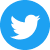 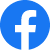 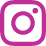 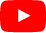